Dual coding symbols:
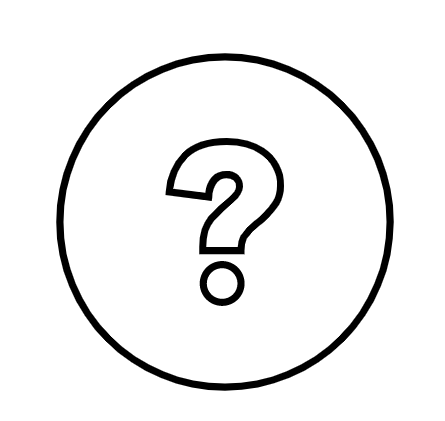 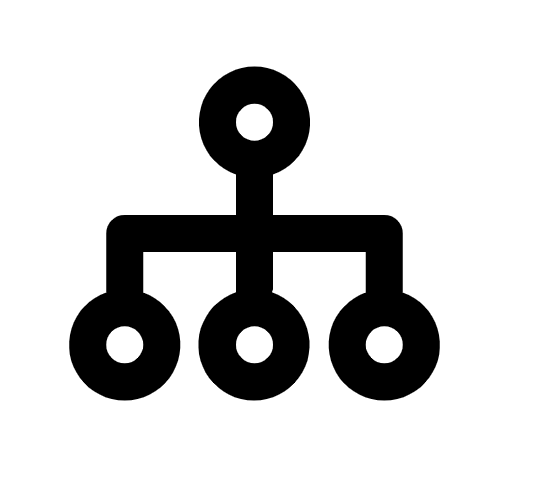 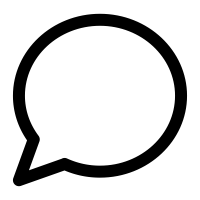 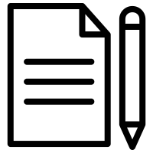 Organise
Big Question
Explain
Practise
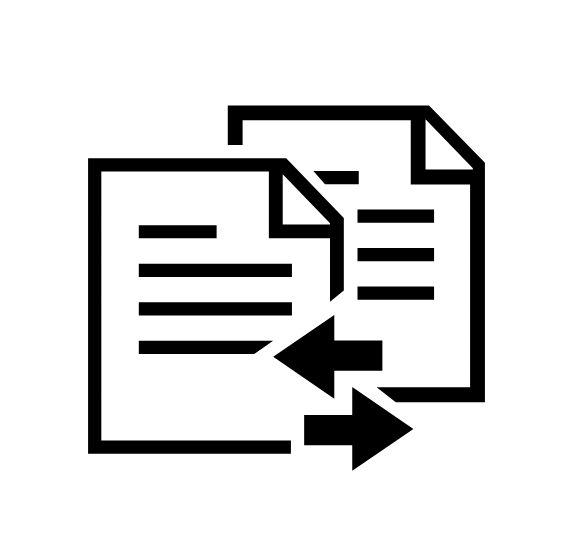 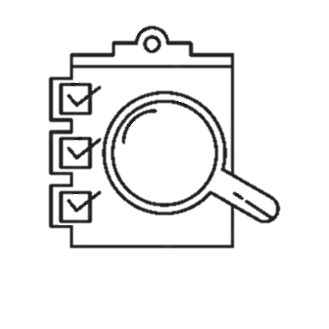 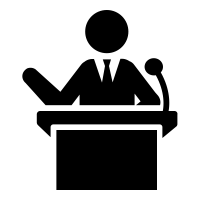 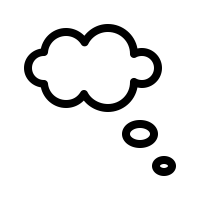 Reflect
Compare
Present
Evaluate
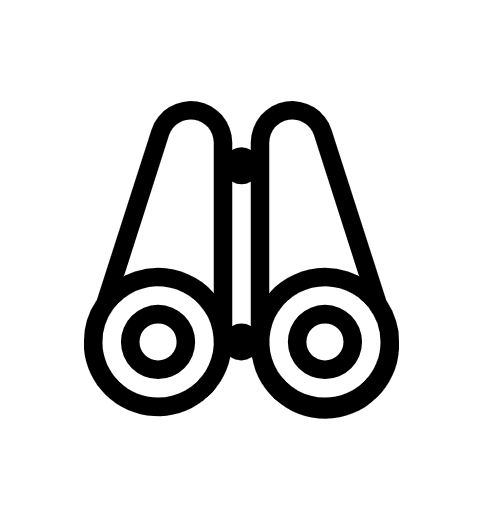 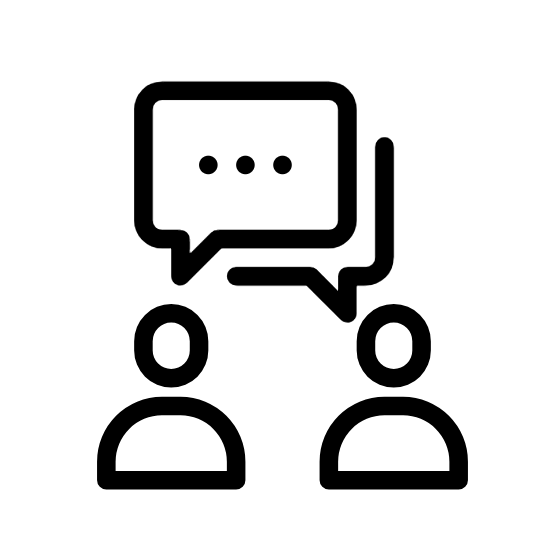 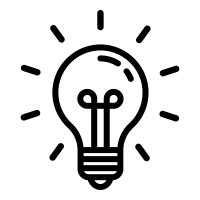 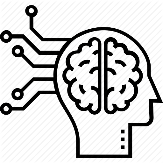 Discuss
Connect
Activate
Predict
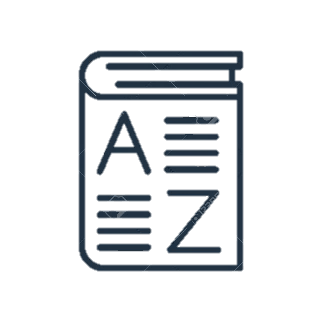 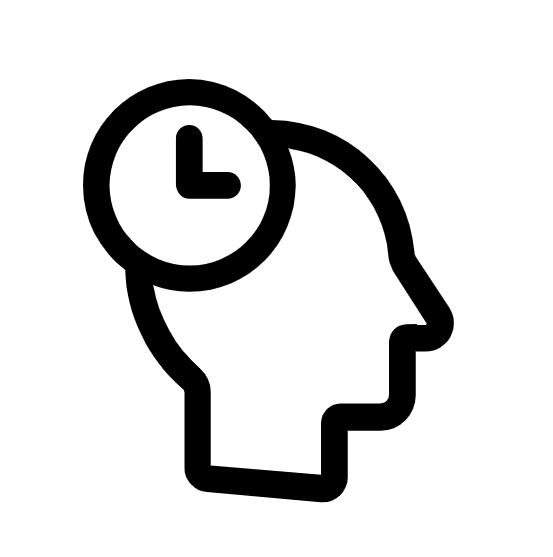 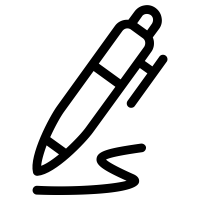 Vocabulary
Summarise
Recall
Editable reading ruler
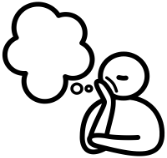 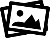 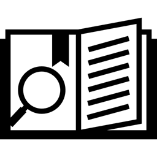 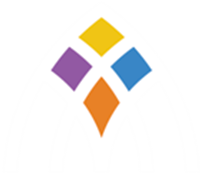 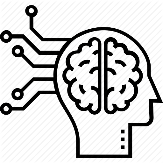 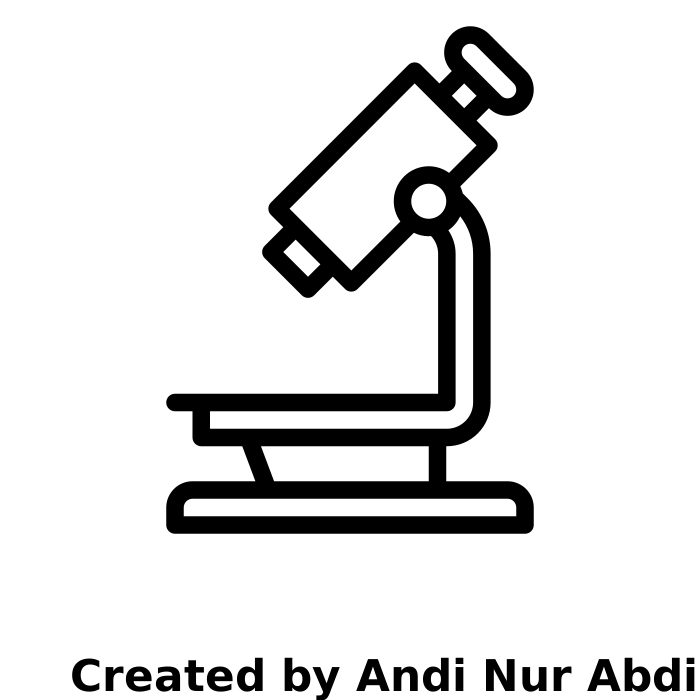 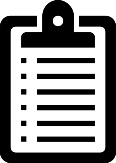 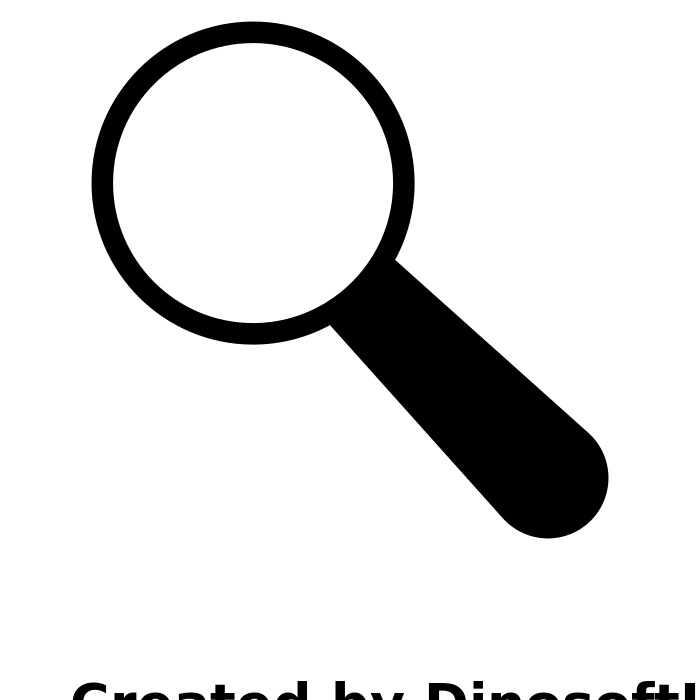 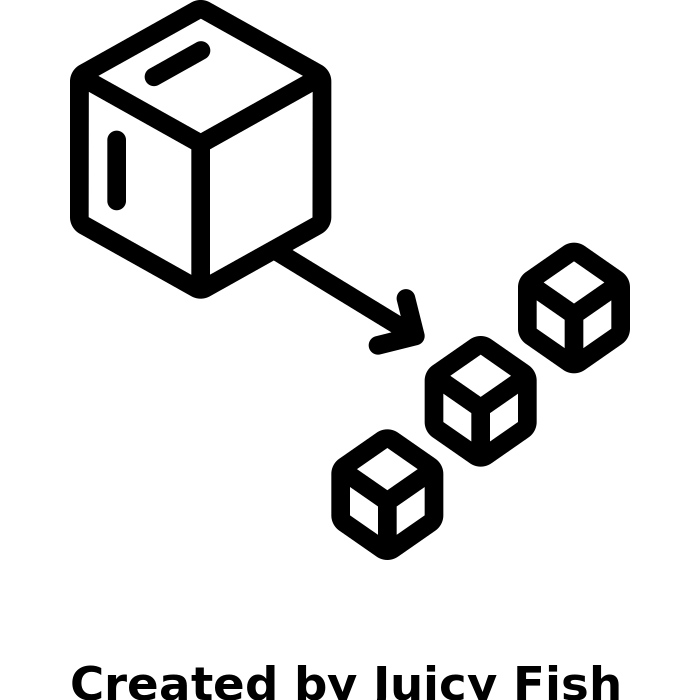 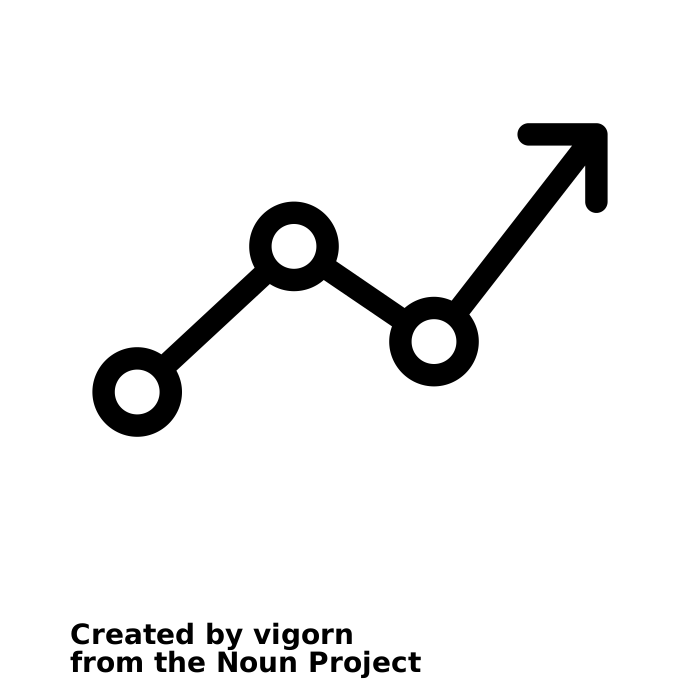 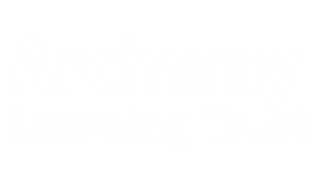 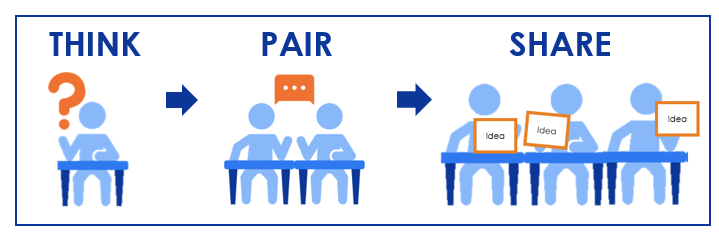 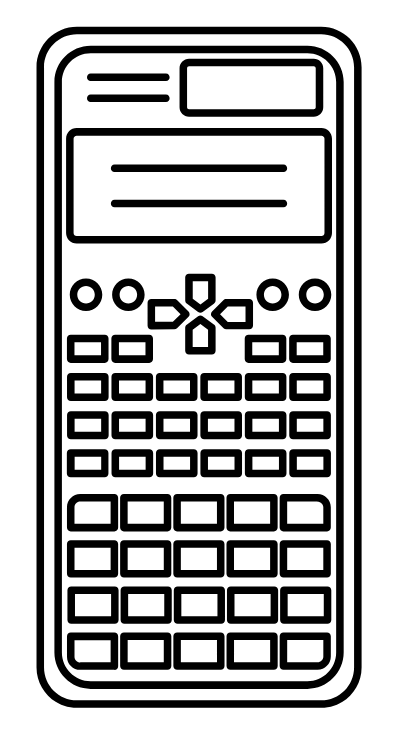 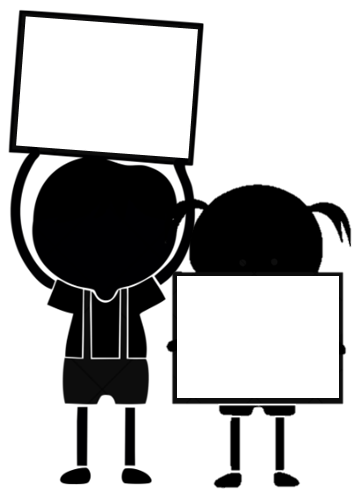 A
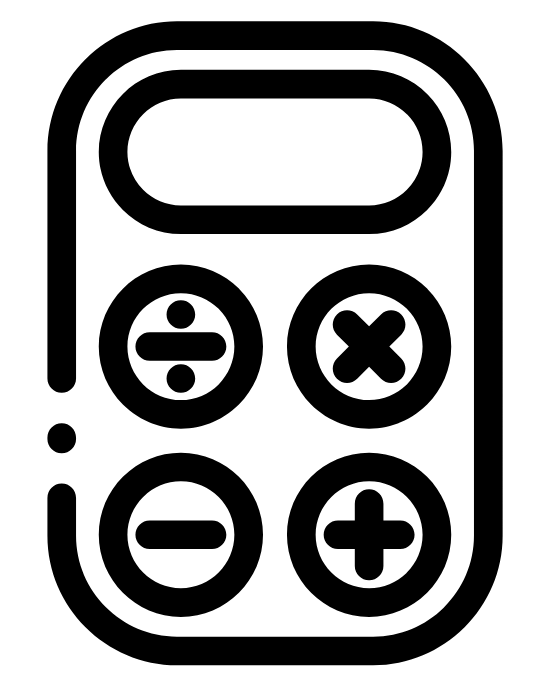 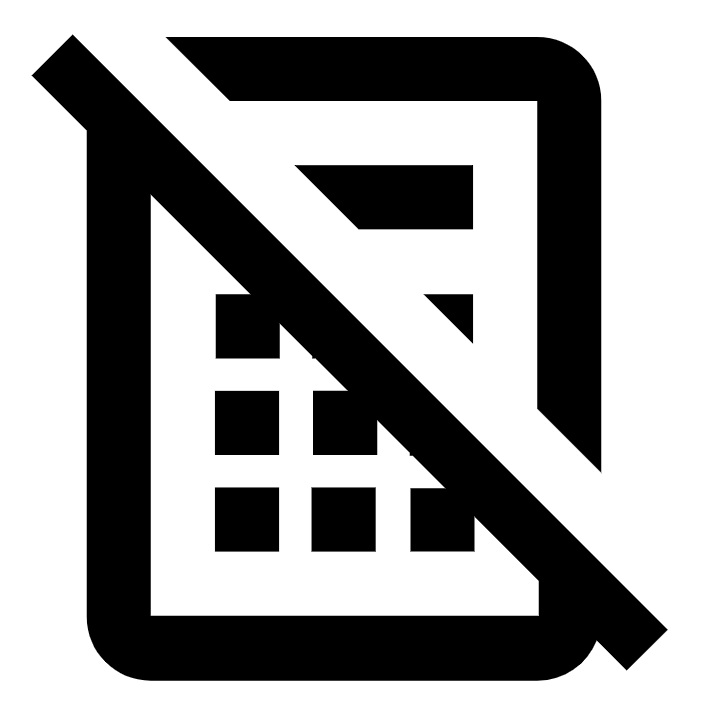 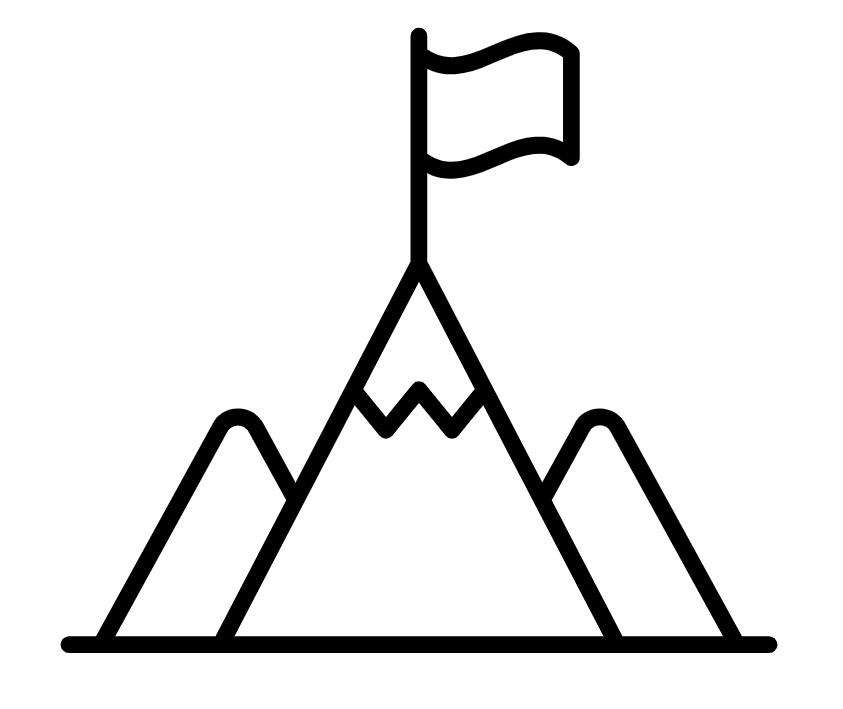 B
LESSON TITLE: Generating Sequences using the nth term
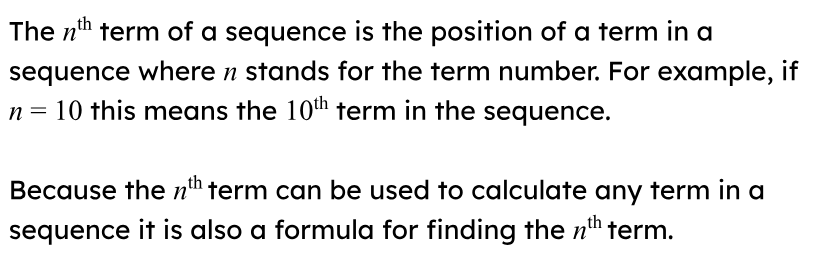 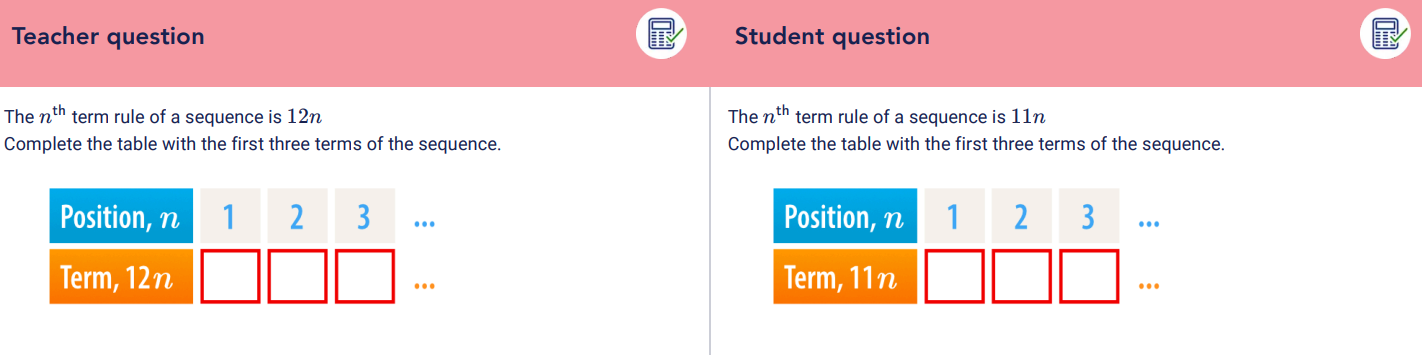 What type of sequences have we generated?
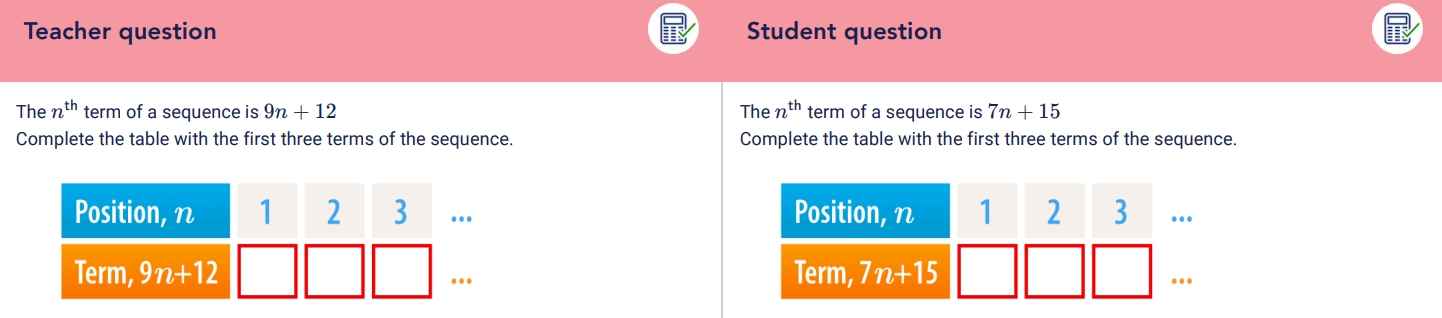 What type of sequences have we generated?
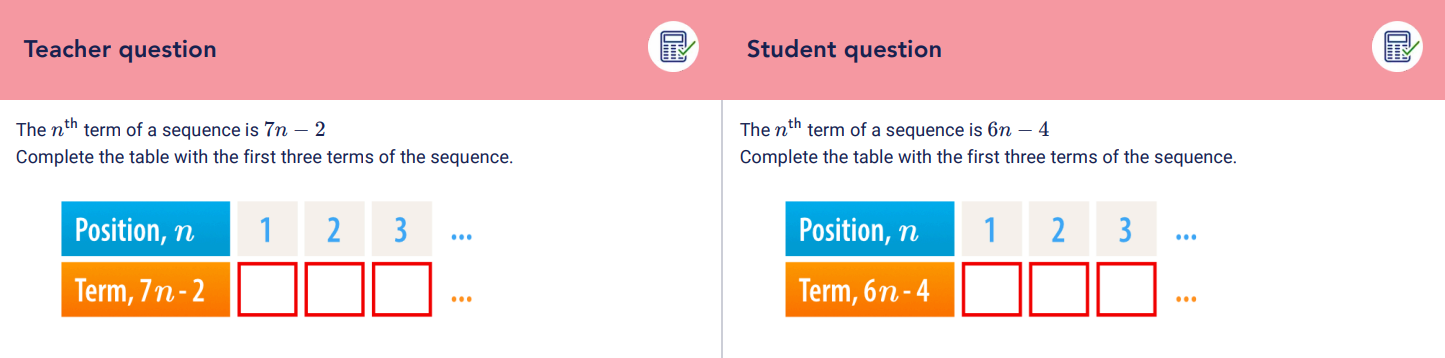 What type of sequences have we generated?
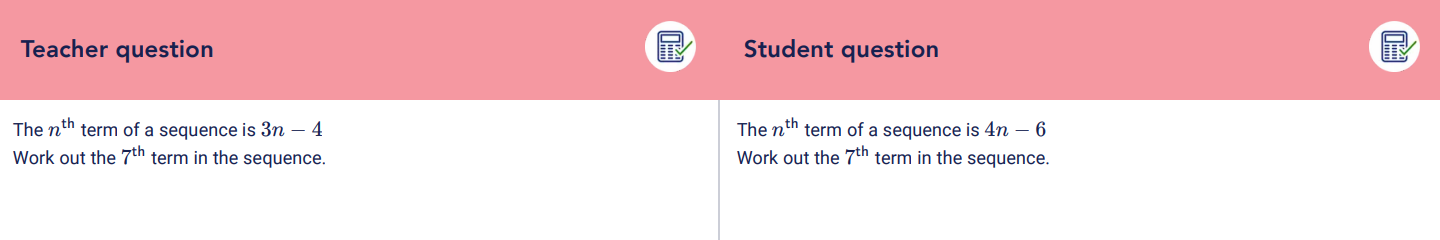 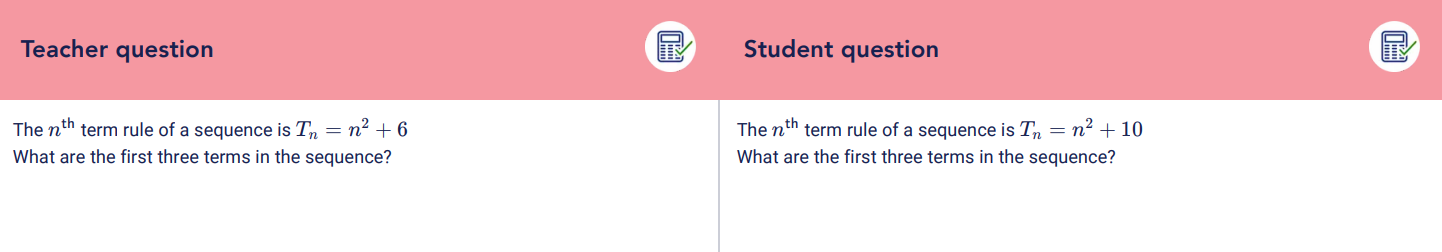 What type of sequences have we generated?
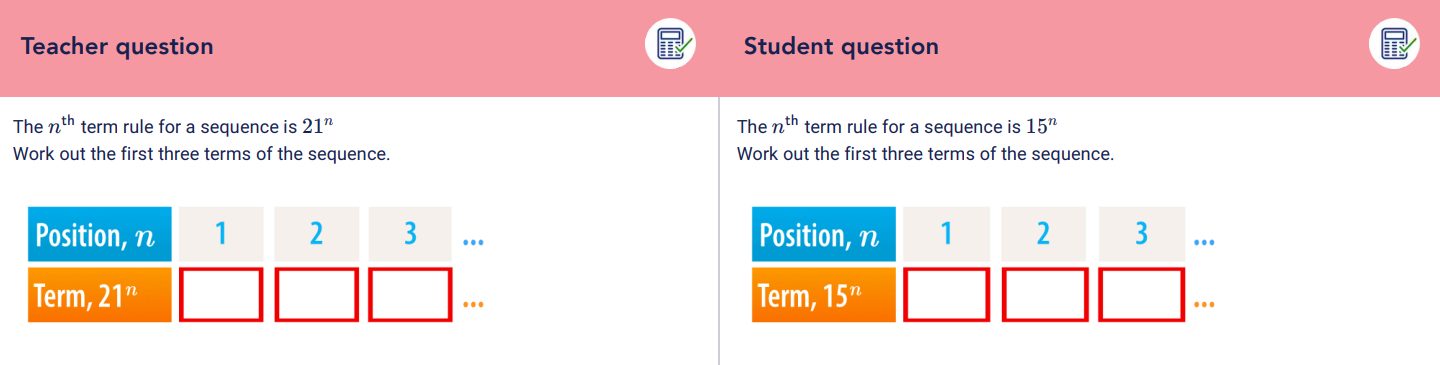 What type of sequences have we generated?
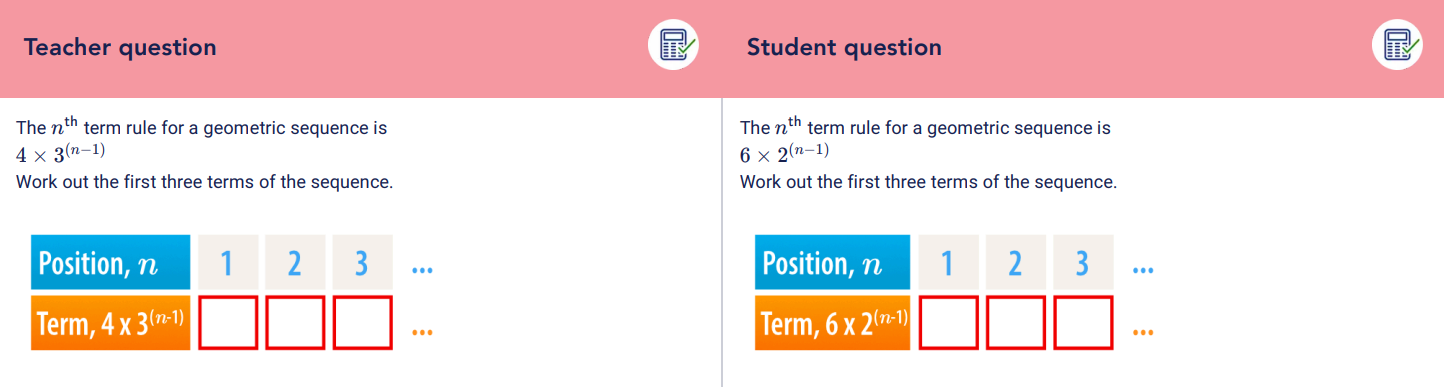 What type of sequences have we generated?
What are the first four terms of the following sequences?
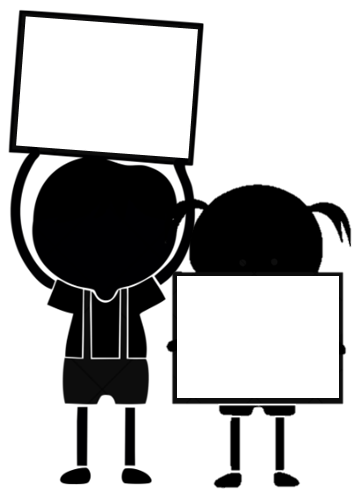 Challenge: Can you think of another nth term that would have the same term to term rule?
What are the first four terms of the following sequences?
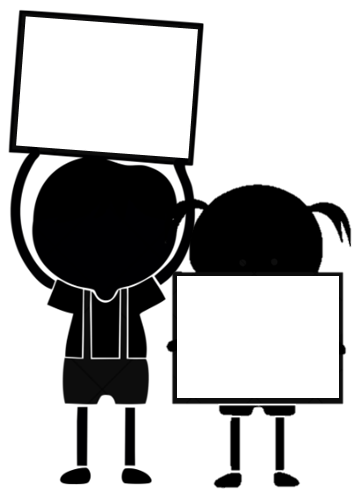 Challenge: Can you think of another nth term that would have the same term to term rule?
What are the first four terms of the following sequences?
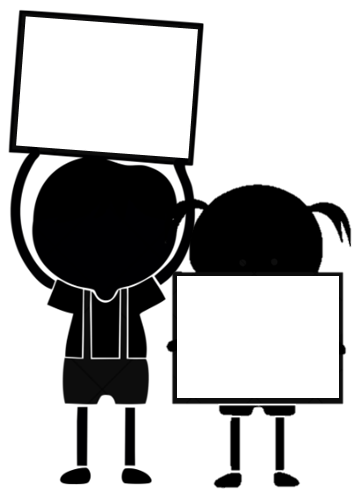 Challenge: Can you think of another nth term that would create a quadratic sequence?
What are the first four terms of the following sequences?
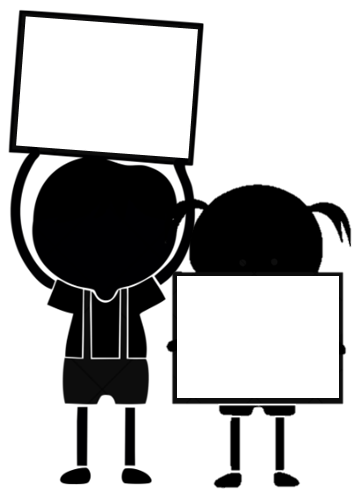 Challenge: Can you think of another nth term that would have the same second difference as any of these sequences?
What are the first four terms of the following sequences?
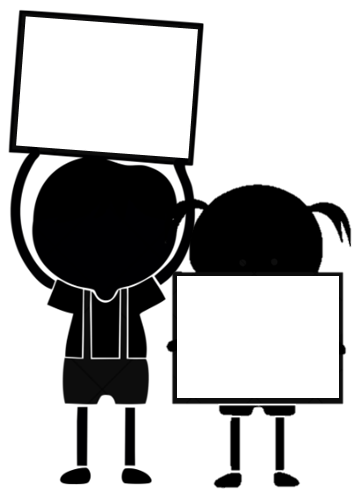 Challenge: Can you think of another nth term that would have the same term to term rule as any of these sequences?
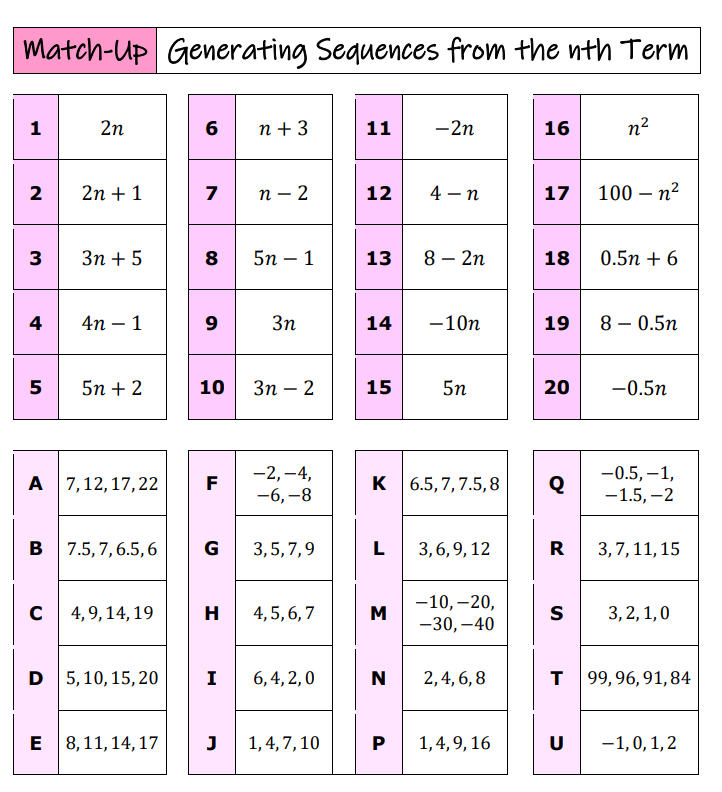 Match the nth term to its’ sequence
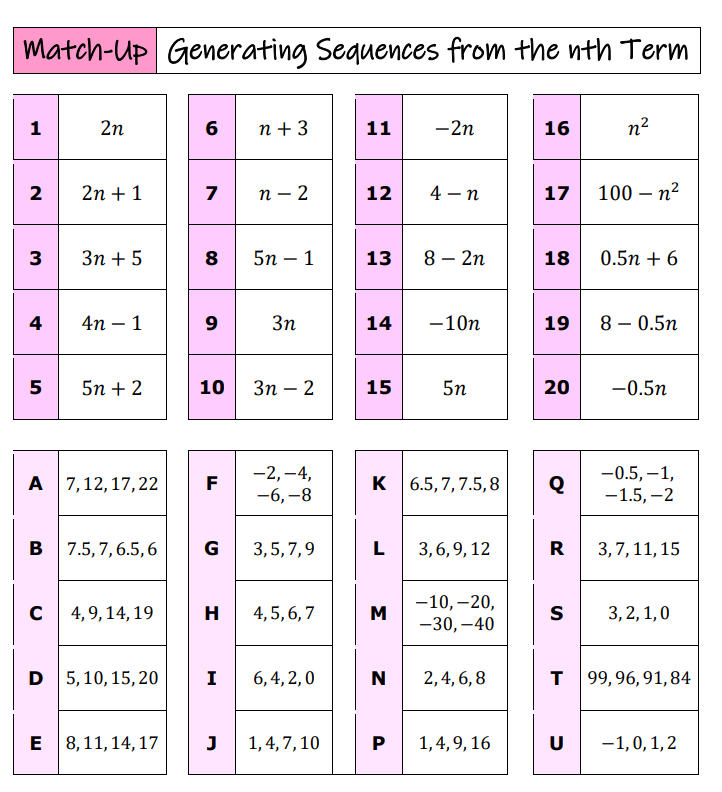 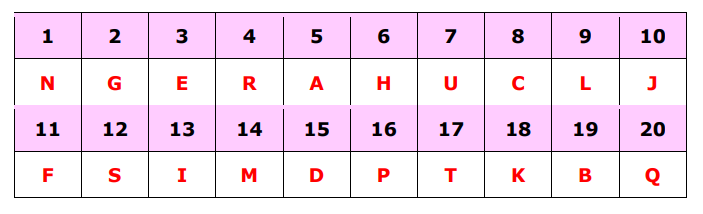 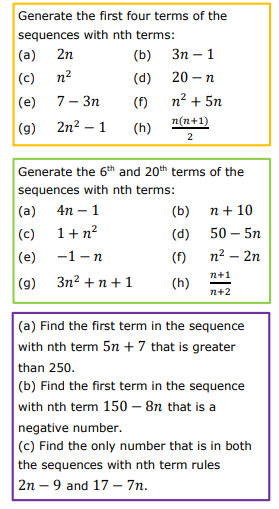 [Speaker Notes: Further Practice]
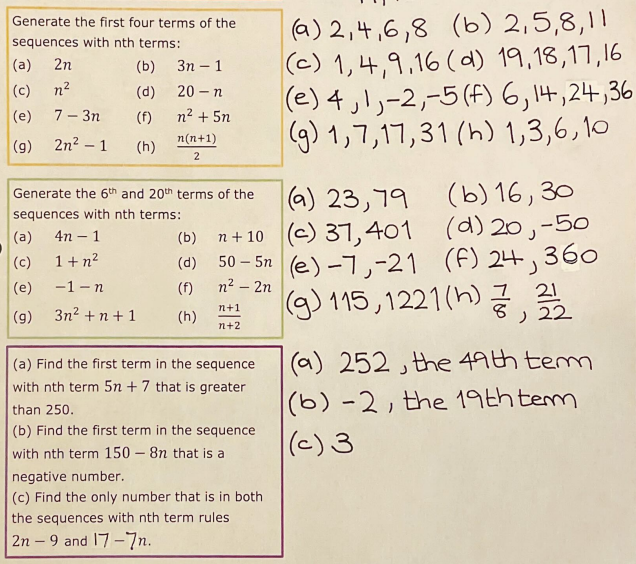 Exam Question 1
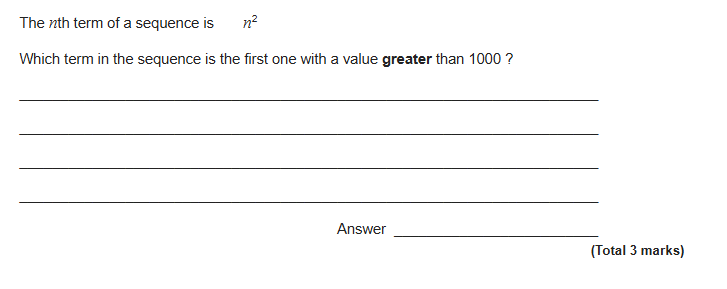 Exam Question 2
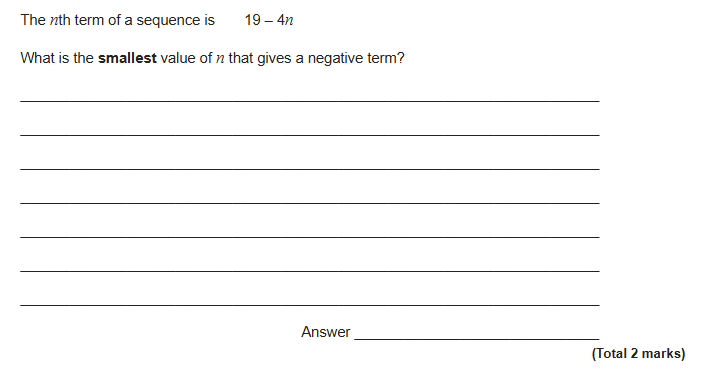 Exam Question 3
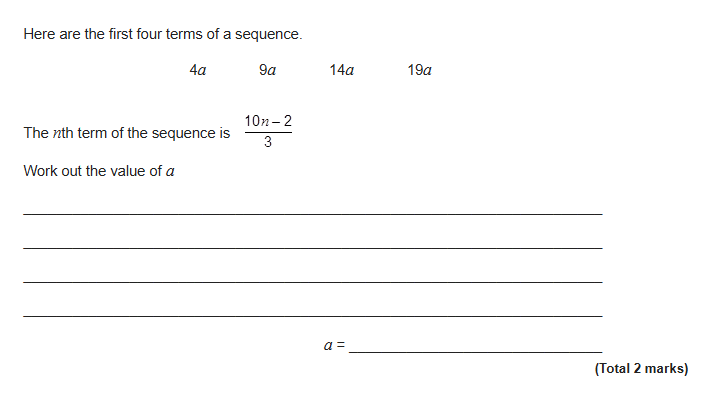